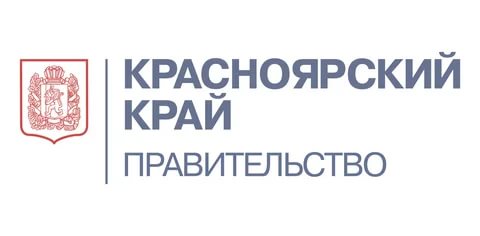 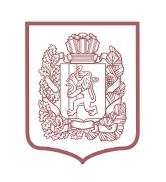 О РЕАЛИЗАЦИИ ОТДЕЛЬНЫХ МЕР ПОДДЕРЖКИ СУБЪЕКТОВ МАЛОГО И СРЕДНЕГО ПРЕДПРИНИМАТЕЛЬСТВА В КРАСНОЯРСКОМ КРАЕ НА 2022 ГОД
ФЕВРАЛЬ 2022
НАЦИОНАЛЬНЫЙ ПРОЕКТ 
«МАЛОЕ И СРЕДНЕЕ ПРЕДПРИНИМАТЕЛЬСТВО 
И ПОДДЕРЖКА ИНДИВИДУАЛЬНОЙ ПРЕДПРИНИМАТЕЛЬСКОЙ ИНИЦИАТИВЫ»
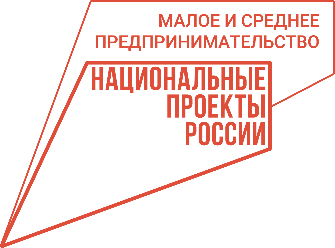 АГЕНТСТВО РАЗВИТИЯ МАЛОГО И СРЕДНЕГО ПРЕДПРИНИМАТЕЛЬСТВА КРАСНОЯРСКОГО КРАЯ
ФЕВРАЛЬ 2022 г.
СТАТИСТИЧЕСКИЙ ПРОФИЛЬ СЕКТОРА МСП
Число субъектов МСП (Красноярский край), тыс. ед.
ДИНАМИКА ЧИСЛА СУБЪЕКТОВ МСП, ТЫС. ЕДИНИЦ
КРАСНОЯРСКИЙ КРАЙ
+ 5,95%
Численность занятых (Красноярский край), тыс. ед.
+ 5,5%
+ 2,3%
ОТРАСЛЕВАЯ СТРУКТУРА
МАЛЫЙ БИЗНЕС
+ 1,1%
ФЕВРАЛЬ 2022
ТОРГОВЛЯ
ПРЕДОСТАВЛЕНИЕ УСЛУГ НАСЕЛЕНИЮ
ТУРИЗМ
5 867 тыс.
104 тыс.
 ЯНВАРЬ 2022
СРЕДНИЙ БИЗНЕС
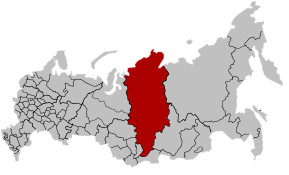 ОБРАБАТЫВАЮЩАЯ ПРОМЫШЛЕННОСТЬ
СТРОИТЕЛЬСТВО 
СЕЛЬСКОЕ ХОЗЯЙСТВО
ЧИСЛЕННОСТЬ ЗАНЯТЫХ
ДИНАМИКА ИЗМЕНЕНИЙ К 2020 ГОДУ
+ 3,05 
+ 1,47
+ 3,20
КРАСНОЯРСКИЙ КРАЙ 
СФО
РОССИЯ
КРАСНОЯРСКИЙ КРАЙ
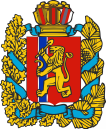 2
104 988
ТЕМП ПРИРОСТА КОЛИЧЕСТВА СУБЪЕКТОВ МСП ЗА 2021 ГОД, %
+ 8%
41 772
КОЛИЧЕСТВО РАБОЧИХ МЕСТ
СУБЪЕКТОВ МСП
+ 68,6
ТЫС. САМОЗАНЯТЫХ
ЮРИДИЧЕСКИХ ЛИЦ
НАПРАВЛЕНИЯ РАБОТЫ И КПЭ
2021        2024
РАЗВИТИЕ ИНФРАСТРУКТУРЫ 
ПОДДЕРЖКИ МСП
ФЕВРАЛЬ 2022
СОВЕРШЕНСТВОВАНИЕ СИСТЕМЫ ФИНАНСОВОЙ ПОДДЕРЖКИ
Численность занятых в сфере МСП, ТЫС. ЧЕЛОВЕК
420,0        429,9
СТИМУЛИРОВАНИЕ СПРОСА НА ПРОДУКЦИЮ СУБЪЕКТОВ МСП
Охват 
количества СМСП, получивших поддержку 
инфраструктуры
5%           15%
СНИЖЕНИЕ АДМИНИСТРАТИВНОГО ДАВЛЕНИЯ НА БИЗНЕС
объем 
инвестиций 
в секторе МСП, МЛРД РУБ.
14             24
ПОПУЛЯРИЗАЦИЯ ПРЕДПРИНИМАТЕЛЬСТВА
3
РЕГИОНАЛЬНАЯ ПРОГРАММА
«Развитие малого и среднего предпринимательства 
в Красноярском крае до 2024 года»
1
2
3
4
5
МЕРЫ НАЛОГОВОЙ ПОДДЕРЖКИ
*законопроект 
принят во 2 чтении
ЧИСЛО НАЛОГОПЛАТЕЛЬЩИКОВ
2021
2022
ДЛЯ НЕВОССТАНОВИВШИХСЯ ОТРАСЛЕЙ
3 915 + 1507*
5 422*
ДОХОДЫ - РАСХОДЫ
ДОХОДЫ
1%
5%
–
3 045
ДЛЯ ПЕРЕШЕДШИХ С ЕНВД (КРОМЕ ТОРГОВЛИ)
ФЕВРАЛЬ 2022
УСН
НАЛОГОВЫЕ ПРЕФЕРЕНЦИИ
1
13 653
13 653
ДЛЯ ПЕРЕШЕДШИХ С ЕНВД (ТОРГОВЛЯ)
5% 12,5%
4% 10%
ДОХОДЫ 
ДОХОДЫ - РАСХОДЫ
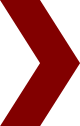 ПСН
2
НАЛОГОВЫЕ ЛЬГОТЫ ПО АРЕНДНОЙ ПЛАТЕ В 2022 г.
НАЛОГ НА ИМУЩЕСТВО ОРГАНИЗАЦИЙ
(ОКВЭД 68.20.2 РАЗДЕЛА L)
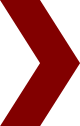 сумма налога в 2022 году уменьшается на величину снижения арендной платы арендаторам пострадавших отраслей
ГОРОДСКИЕ ОКРУГА, ПОСЕЛЕНИЯ
МУНИЦИПАЛЬНЫЕ РАЙОНЫ И ОБРАЗОВАНИЯ
КОРРЕКТИРУЮЩИЙ КОЭФФИЦИЕНТ
СЕЛЬСКИЕ ПОСЕЛЕНИЯ
МЕЖСЕЛЕННАЯ ТЕРРИТОРИЯ
0,7
0,9
действует бессрочно
0,8
1,0
1 ГРУППА (29 МО):
В ЗАВИСИМОСТИ 
ОТ МЕСТА ДЕЯТЕЛЬНОСТИ
К1
4
2 ГРУППА (31 МО):
до 50 КВ. М.
свыше 50 до 100 КВ. М.
свыше 100 КВ. М.
законопроект о продлении на 2022 год принят в 1 чтении
К2
В ЗАВИСИМОСТИ 
ОТ ПЛОЩАДИ ОБЪЕКТА
1,0 -  
0,75 -
0,5 -
К ЧАСТИ ПЛОЩАДИ
СУБСИДИИ МУНИЦИПАЛЬНЫМ ОБРАЗОВАНИЯМ НА ПОДДЕРЖКУ МСП
ОБЩИЙ ЛИМИТ
180
СУБСИДИЯ НА ИНВЕСТИЦИОННЫЕ ЦЕЛИ
СУБСИДИЯ НА СОЦИАЛЬНО-ЗНАЧИМЫЕ НАПРАВЛЕНИЯ
МЛН РУБ./ГОД
100
МЛН РУБ./ГОД
80
МЛН РУБ./ГОД
280 субъектов мсп получателей поддержки

420 созданных / сохраненных рабочих мест
ЛИМИТЫ:
ЛИМИТЫ:
до 450 млн 
в/б инвестиций

400 созданных / сохраненных рабочих мест
ФЕВРАЛЬ 2022
РАЗМЕР СУБСИДИИ:
РАЗМЕР СУБСИДИИ:
МЛН РУБ.
ДО 0,5
0,3 – 15
МЛН РУБ.
ДО 0,1
МЛН РУБ.
ПОДХОДЫ К РАСПРЕДЕЛЕНИЮ СУБСИДИИ
для самозанятых
ОТБОР ИНВЕСТИЦИОННЫХ ПРОЕКТОВ КОНКУРСНОЙ КОМИССИЕЙ ПО КРИТЕРИЯМ
РАСПРЕДЕЛЯЮТСЯ МЕЖДУ ВСЕМИ МО
РАЗМЕР ОПРЕДЕЛЯЕТСЯ РАСЧЕТНЫМ СПОСОБОМ
-численность МСП в МО
-уровень бюджетного обеспечения
-уровень безработицы
НОВОВВЕДЕНИЯ:
единый рейтинг проектов (вместо рейтинга МО)
исключение из числа поддерживаемых с/х видов деятельности
- социальное предпринимательство
- сфера креативной индустрии
- малые обрабатывающие производства
- общественное питание
- приоритеты, установленные ОМСУ
ПРИОРИТЕТНЫЕ ВИДЫ ДЕЯТЕЛЬНОСТИ
5
ЗАКЛЮЧЕНИЕ СОГЛАШЕНИЯ С ОМСУ ДО 15.02
ЗАКЛЮЧЕНИЕ СОГЛАШЕНИЯ С ОМСУ ДО 15.05
ИНСТРУМЕНТЫ ФИНАНСОВОЙ ПОДДЕРЖКИ
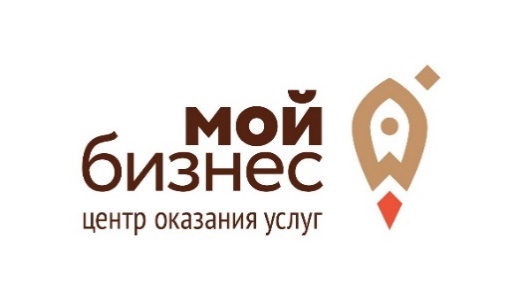 4
ГРАНТЫ СОЦИАЛЬНЫМ
ПРЕДПРИНИМАТЕЛЯМ
WWW.МОЙБИЗНЕС-24.РФ
ДО 500,0 ТЫС. РУБЛЕЙ
ДО 1,0 МЛН РУБЛЕЙ
(АРКТИЧЕСКАЯ ЗОНА)
ЛИМИТЫ НА 2022 ГОД  - 10,7 МЛН РУБЛЕЙ
ФЕВРАЛЬ 2022
5
МИКРОЗАЙМЫ
1
2
СОЦИАЛЬНЫЙ КОНТРАКТ
ДО 5 МЛН РУБ.
НА СРОК ДО 3 ЛЕТ
ПОРУЧИТЕЛЬСТВА
ОБЕСПЕЧЕНИЕ 
ВЫДАЧИ ПОРУЧИТЕЛЬСТВ
ПОКРЫТИЕ КАССОВЫХ РАЗРЫВОВ 

ИНВЕСТИЦИОННЫЕ ЦЕЛИ
РАЗМЕР 
ПРОЦЕНТНОЙ СТАВКИ
ОТ 3 ДО 8,5%
НА СУММУ ДО 25 МЛН РУБЛЕЙ,НО НЕ БОЛЕЕ 50 % ОТ СУММЫ КРЕДИТА
НА ВЕДЕНИЕ ПРЕДПРИНИМАТЕЛЬСКОЙ ДЕЯТЕЛЬНОСТИ ДО 250,0 
ТЫС. РУБЛЕЙ
ГРАНТЫ ПОСТРАДАВШИМ
ОТРАСЛЯМ
3
6
В РАЗМЕРЕ МРОТ НА 1 СОТРУДНИКА ЗА ПЕРИОД ПРИОСТАНОВКИ (ДЕТСКИЕ ЦЕНТРЫ), РАСПОЛОЖЕННЫЕ В ТРЦ
СОВЕРШЕНСТВОВАНИЕ ДЕЯТЕЛЬНОСТИ ОМСУ
а B C D E
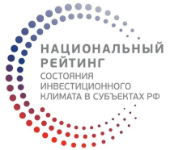 Шкала оценки, 
данные за 2021 год
2021: Пилоты/ успешные практики
2022: Тиражирование и новые подходы
Влияние на показатели рейтинга национального климата
Серия встреч «Услышать бизнес» 
Встречи с предпринимателями в 52 муниципальных образованиях края с участием агентства МСП и организаций инфраструктуры поддержки
01
Стандарт деятельности ОМСУ по улучшению инвестиционного климата
А2. Эффективность процедур по выдаче разрешений на строительство 




Б 1.1 Наличие и качество законодательства о поддержке инвестиционной деятельности 



Б 3.2 Каналы прямой связи инвестора с руководством субъекта 



Г 3.2 Доля контрактов с СМСП в общем объеме государственных и муниципальных контрактов
ФЕВРАЛЬ 
2022
02
Муниципальные команды во главе с инвестиционным уполномоченным 
В составе: экономический блок, земельно-имущественный блок, архитектура/строительство + представитель центра «Мой бизнес» на территории. Обеспечивают индивидуальное сопровождение предпринимателя.
опрос предпринимателей, получавших разрешения на строительство
D
D
D
D
экспертная оценка
экспертная оценка
фактические данные
Конфликтная комиссия при Правительстве края 
В составе – ресурсоснабжающие организации, контрольно-надзорные органы, отраслевые органы власти, прокуратура края
Поступило 15 вопросов, 11 решено, 4 в стадии решения
03
Развитие муниципально-частного партнерстваи сотрудничества в рамках концессионных соглашений 
Увеличение числа концессионных соглашений и соглашений МЧП с субъектами МСП в сфере ЖКХ, социальной сфере и иных
Онлайн-каталог имущества
Государственное и муниципальное имущество, предназначенное для передачи в аренду субъектам МСП оцифровано и нанесено на интерактивную карту
04
Повышение эффективности процедур по выдаче разрешений на строительство 
Сокращение количества процедур и сроков выдачи разрешений на строительство до минимально возможных
7
*₽ = 0, организационные мероприятия
СПАСИБО ЗА ВНИМАНИЕ!
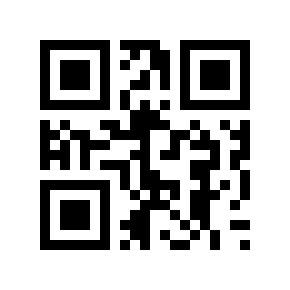 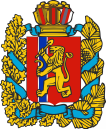 АГЕНТСТВО РАЗВИТИЯ МАЛОГО 
И СРЕДНЕГО ПРЕДПРИНИМАТЕЛЬСТВА
КРАСНОЯРСКОГО КРАЯ
krasmsp.ru
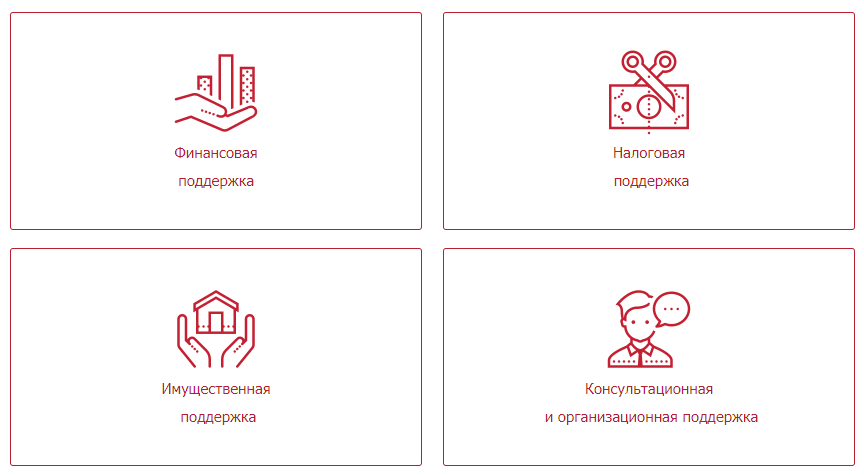 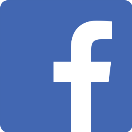 ОФИЦИАЛЬНАЯ СТРАНИЦА на Facebook
facebook.com/krasmsp24
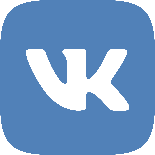 ОФИЦИАЛЬНАЯ ГРУППА «ВКонтакте»
vk.com/krasmsp24
Путеводитель по мерам поддержки предпринимательства Красноярского края
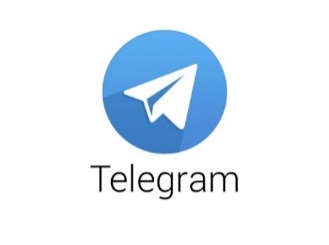 НЕОФИЦИАЛЬНЫЙ КАНАЛ в Telegram
PRO бизнес. Регион24 
t.me/PRObusiness_region24
http://krasmsp.ru/support
ФЕВРАЛЬ 2022 Г.